topic for today
UCSC GenArk collection of genome assemblies
Presenter: Hiram Clawson – U.C. Santa Cruz Genomics Institute
hclawson@ucsc.edu
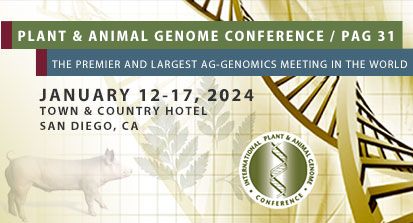 our work is supported by a number of different grants:
National Human Genome Research Institute U41HG002371
National Human Genome Research Institute U24HG002371
Silicon Valley Community Foundation 2017-171531(5022)
National Institute of Allergy and Infectious Diseases
      NIAID 75N93019C00076 AWD100477
[Speaker Notes: Topics in this presentation: 1. GenArk collection of genome assemblies]
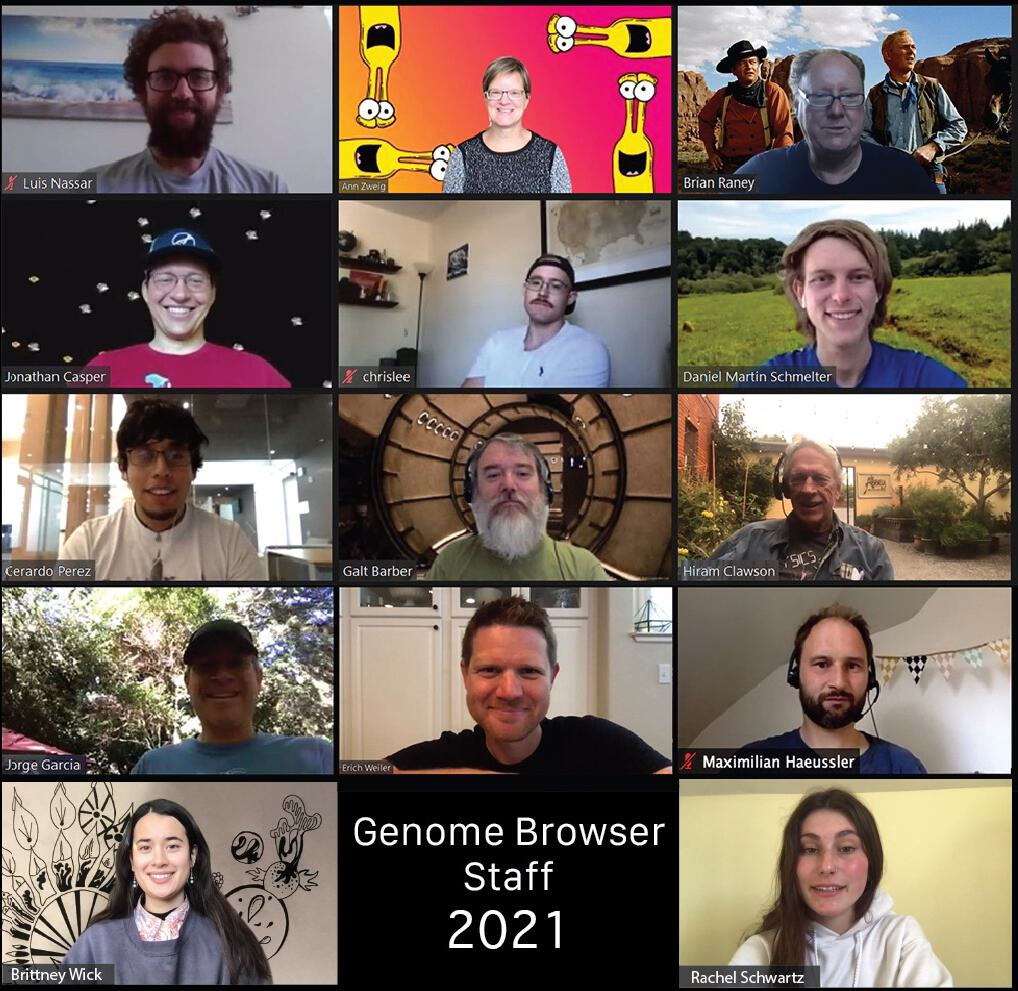 The UCSC Genome Browser Staff
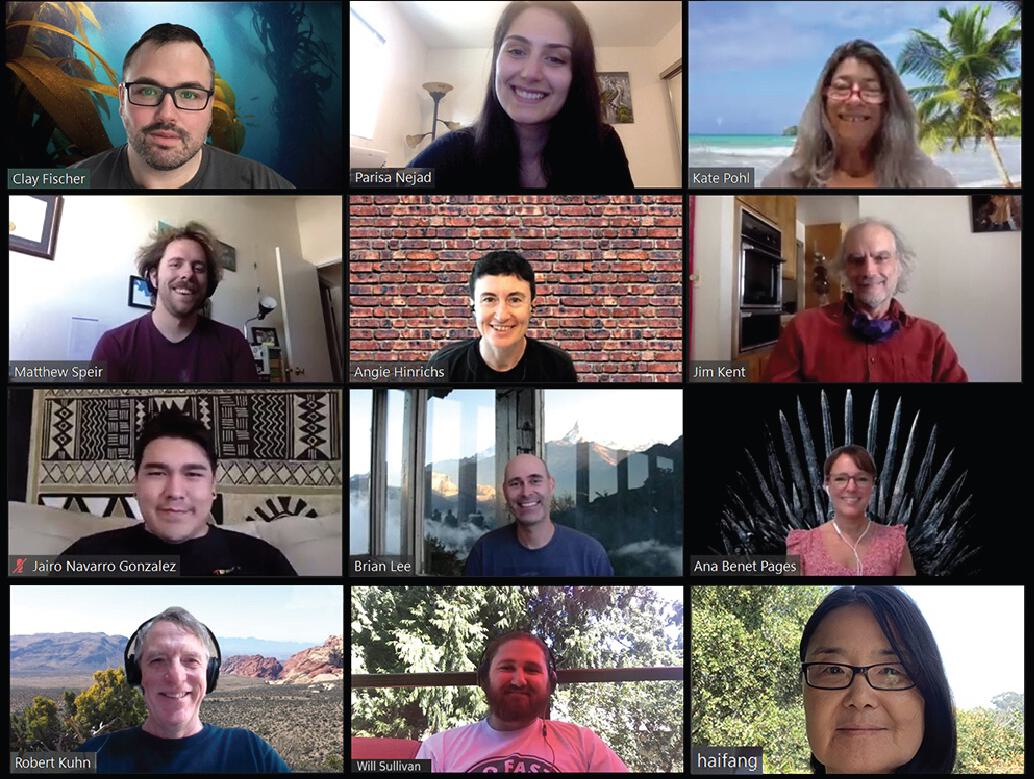 [Speaker Notes: The UCSC browser staff during 2021.  There have been some retirements and staff reductions since then.]
UCSC Genome Browser ‘home’ page
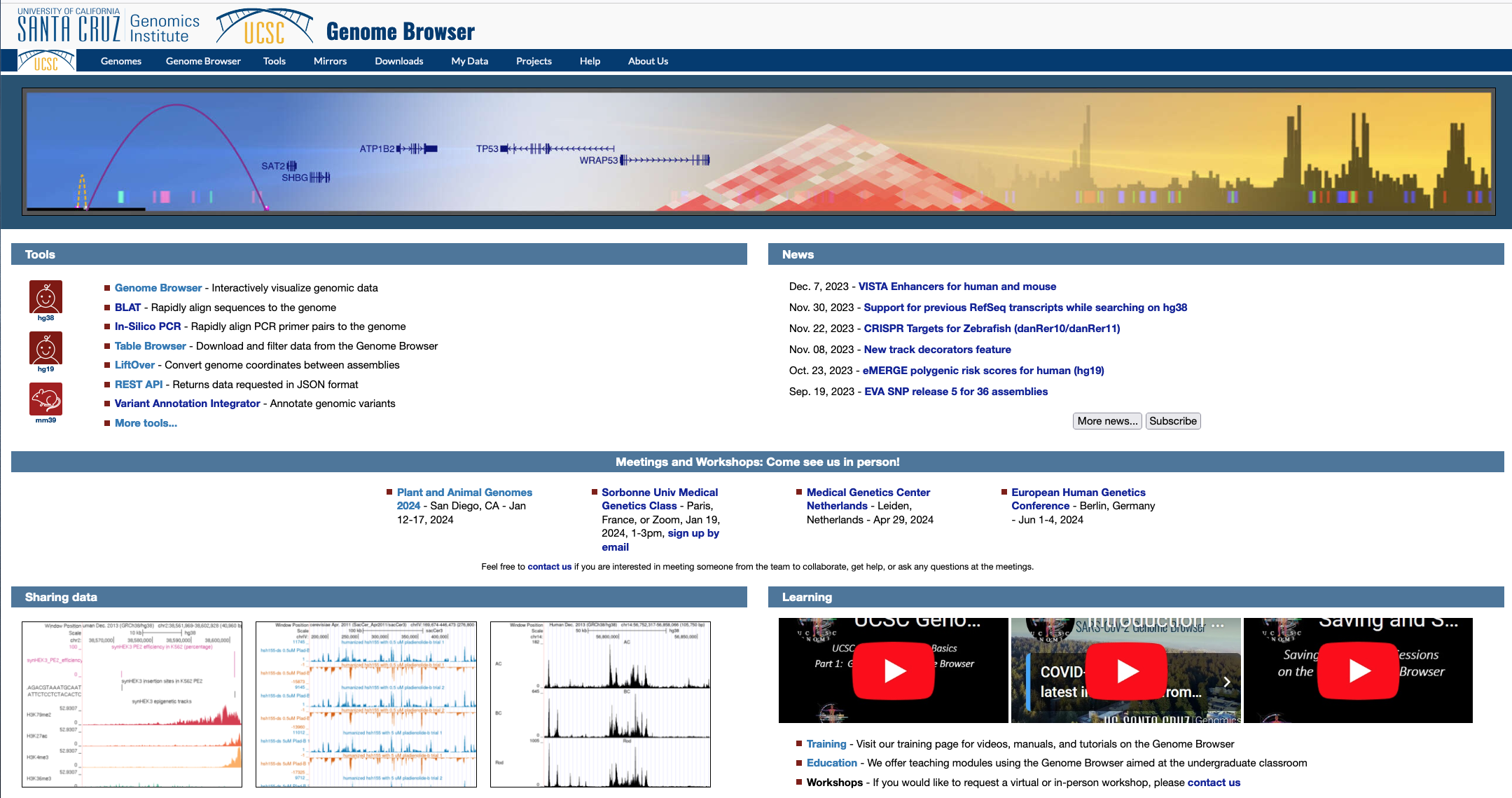 https://genome.ucsc.edu/
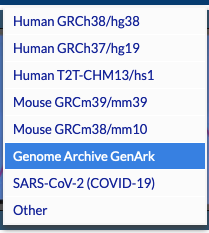 [Speaker Notes: U.C. Santa Cruz genome browser home page: https://genome.ucsc.edu/ - access the GenArk index pages via the pull-down menu ‘Genomes’ then ‘Genome Archive GenArk’]
GenArk collection index
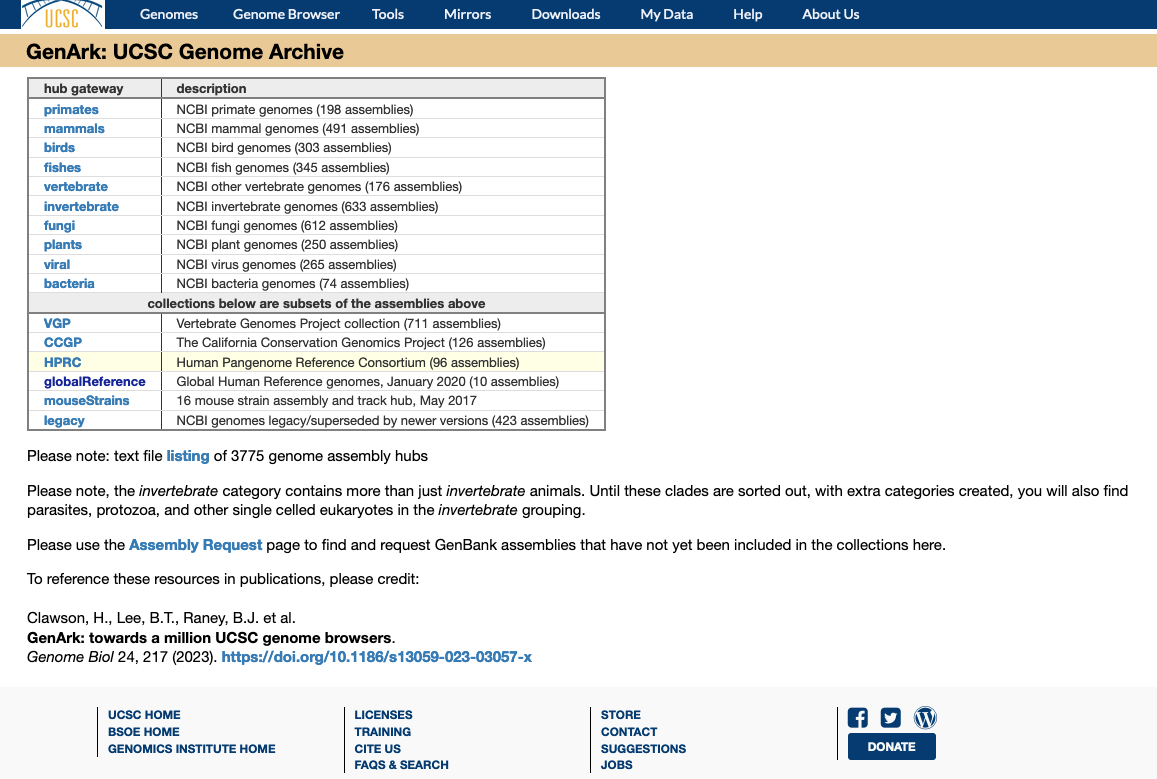 https://hgdownload.soe.ucsc.edu/hubs/
Select a set
of genome
assemblies
Collections of genome assemblies from NCBI resources:
‘RefSeq’ and‘GenBank’ assemblies.
Currently over 3,700 genome assemblies.
New assemblies can be requested and are usually ready to use within a week or two.
[Speaker Notes: The GenArk collection index page: https://hgdownload.soe.ucsc.edu/hubs/ - select one of the ‘clades’ to an index page for that set.]
mammals index page
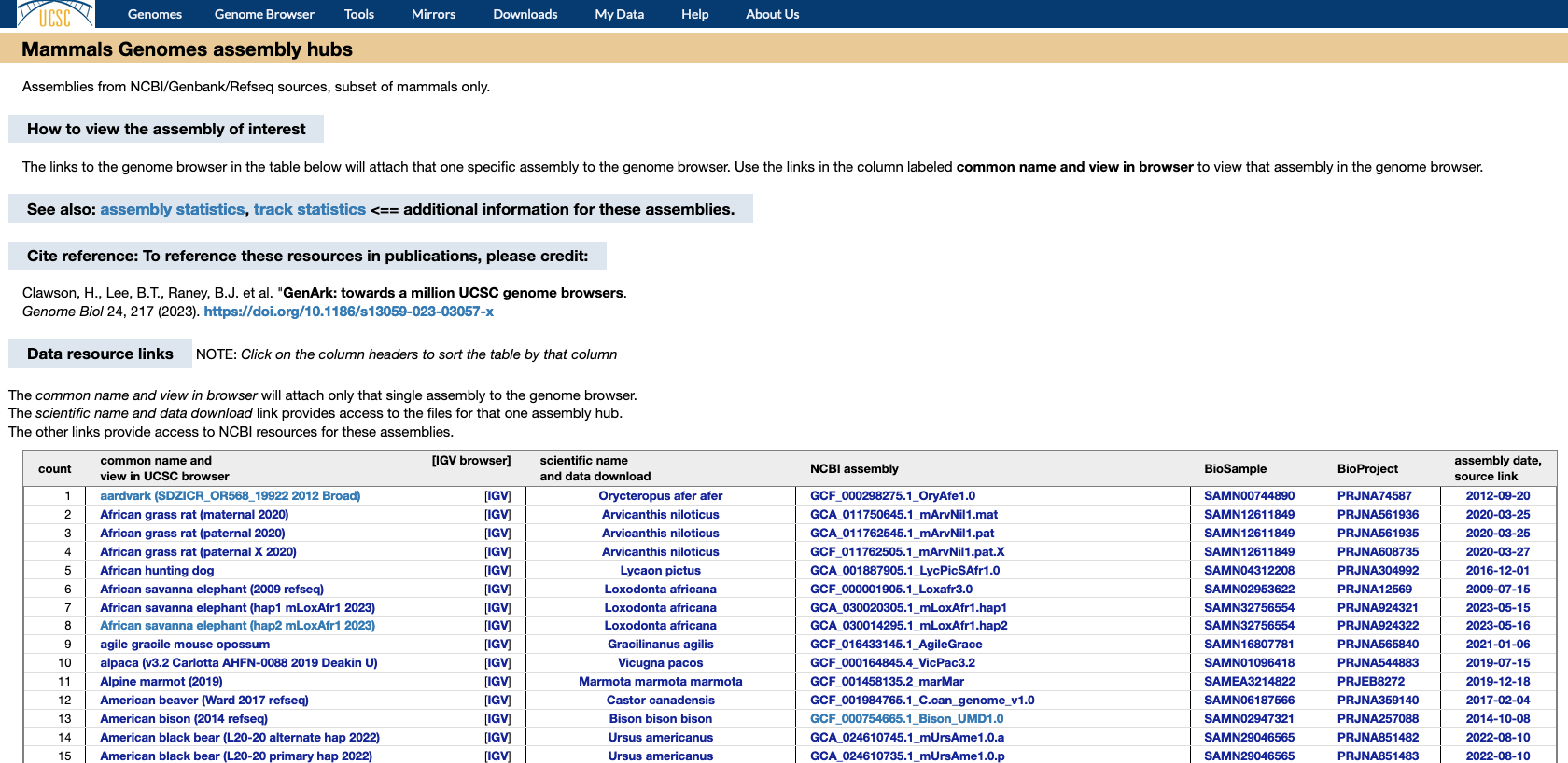 Each set of assemblies
has three ‘index’ pages,
with various information
about the assemblies
[Speaker Notes: Each ‘clade’ set in the GenArk has a set of three index pages.  This index page, plus the ‘assembly statistics’ and ‘track statistic’ pages to explore the characteristics of the set of assemblies.]
mammals ‘assembly statistics’ page
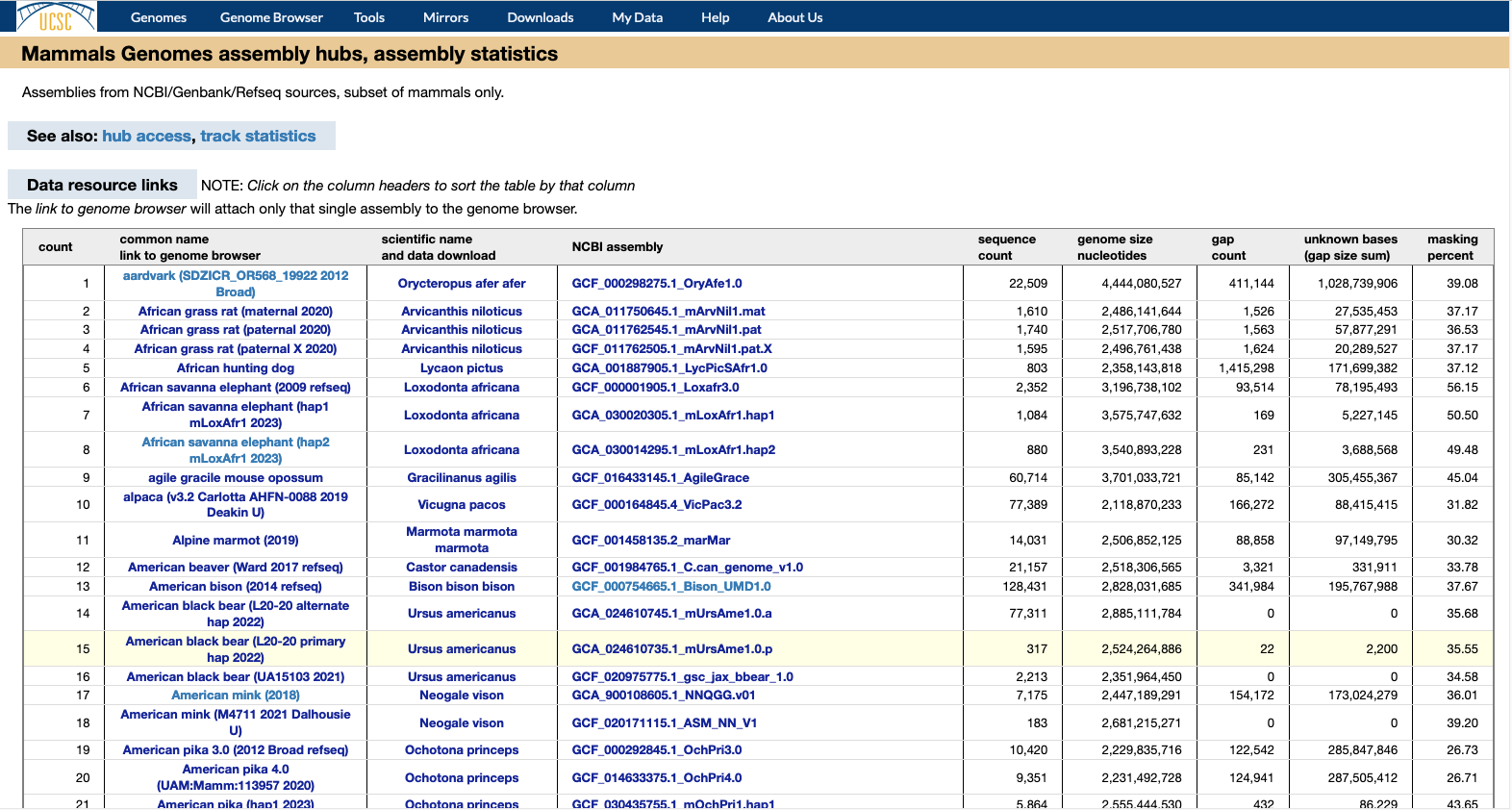 [Speaker Notes: One of the three ‘index’ pages for a set of genomes in the GenArk collection.]
mammals ‘track statistics’ page
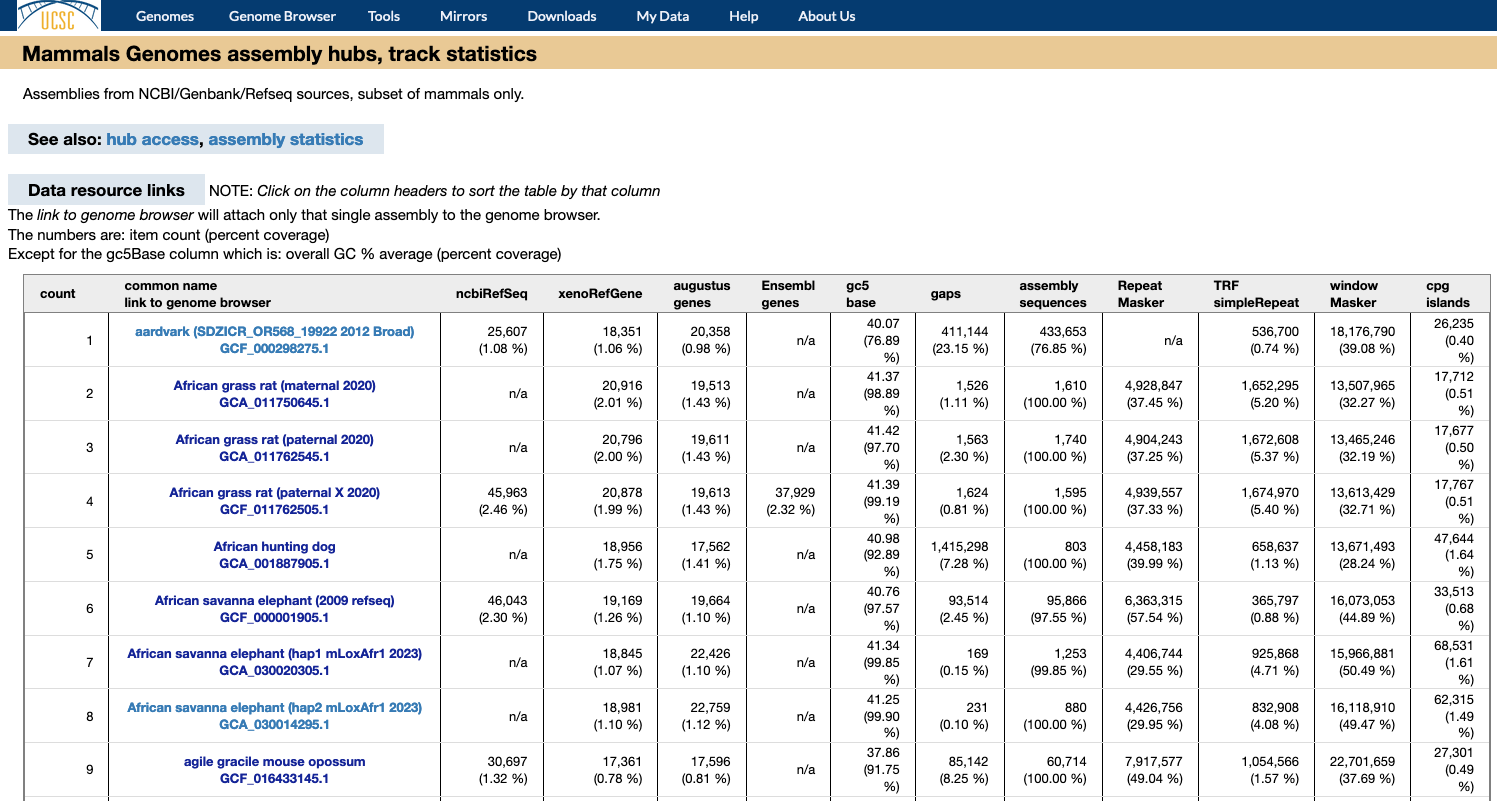 [Speaker Notes: One of the three ‘index’ pages for a set of genomes in the GenArk collection.]
select assembly of interest
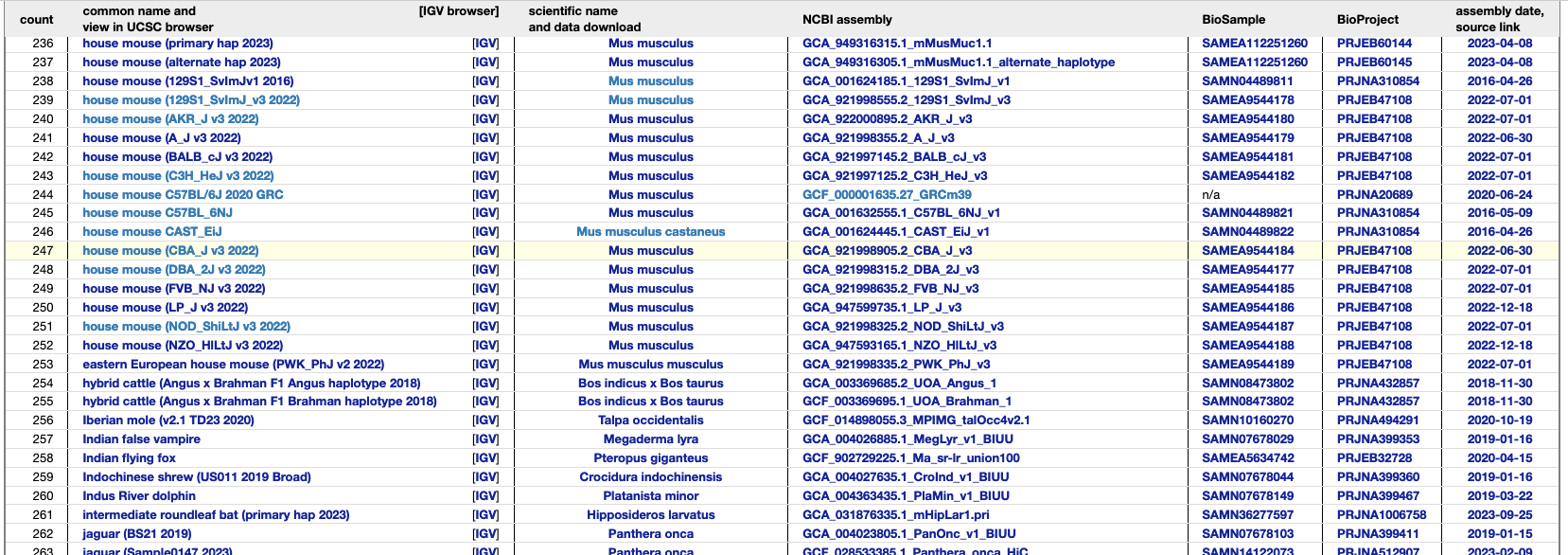 Select your genome of interest from the ‘common name’ column.  This will go to the genome browser display
[Speaker Notes: On one of the GenArk index pages, click on the ‘common name’ to go to that genome browser.]
browser default set of tracks display
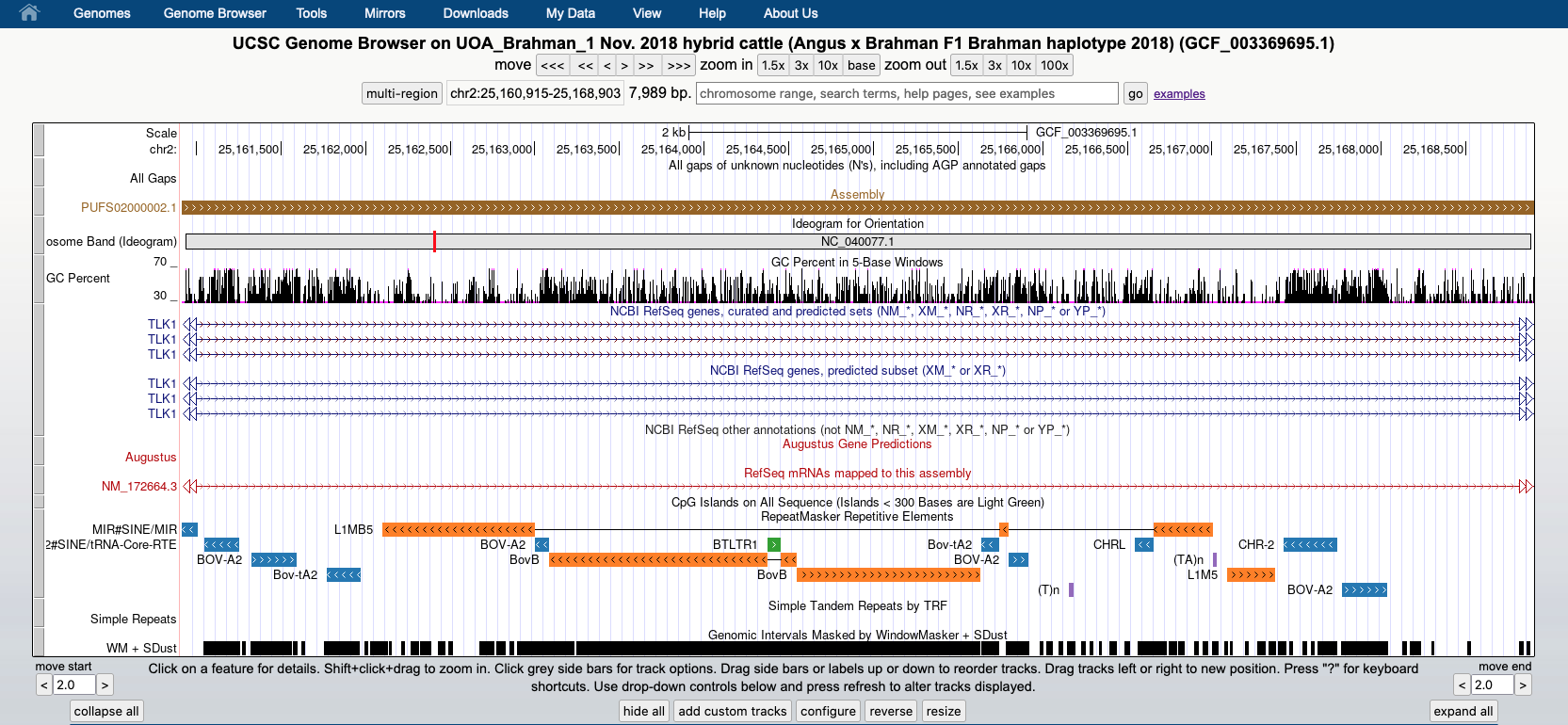 [Speaker Notes: U.C. Santa Cruz genome browser home page: https://genome.ucsc.edu/]
UCSC browser ‘gateway’ page
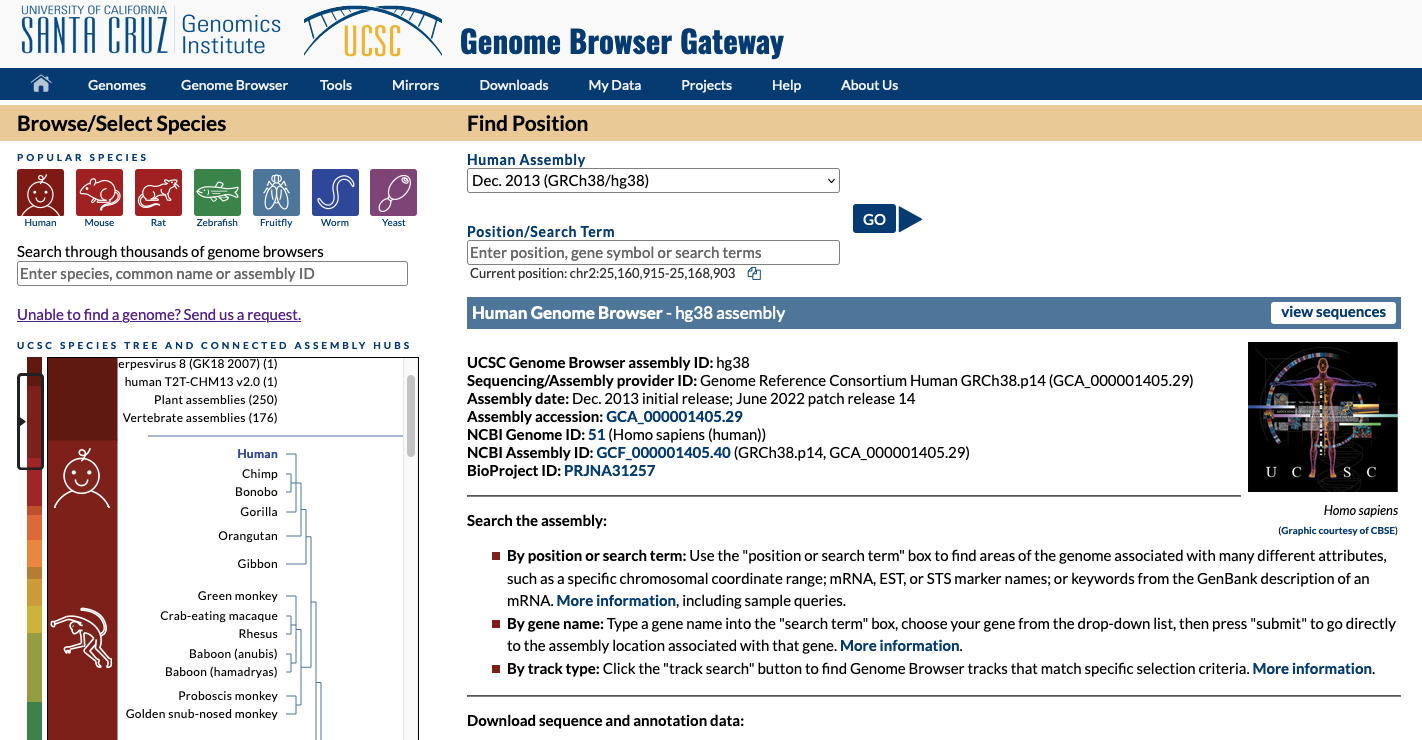 https://genome.ucsc.edu/cgi-bin/hgGateway
Alternate method to find assemblies,
use the search form on gateway page.
[Speaker Notes: A second method to find the GenArk genomes is to use the search form on the ‘gateway’ page.  This search mechanism needs to be improved.  It worked well when there were a few hundred assemblies, does not work well with thousands of assemblies where hundreds of assemblies can be on the same species.]
enter search term to find assembly
https://genome.ucsc.edu/cgi-bin/hgGateway
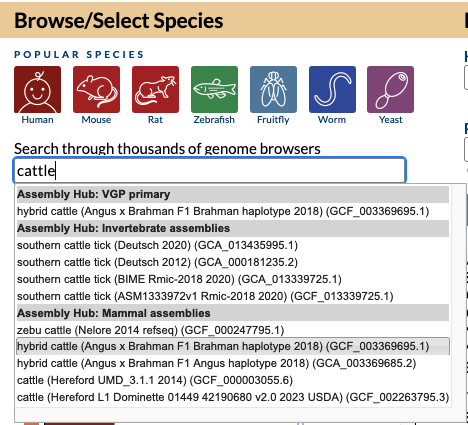 select the assembly to view from the list
[Speaker Notes: Enter a search term in the form, a pull-down menu will appear with assemblies matching your search term.  Click on the assembly of interest.]
gateway page now shows your selected assembly
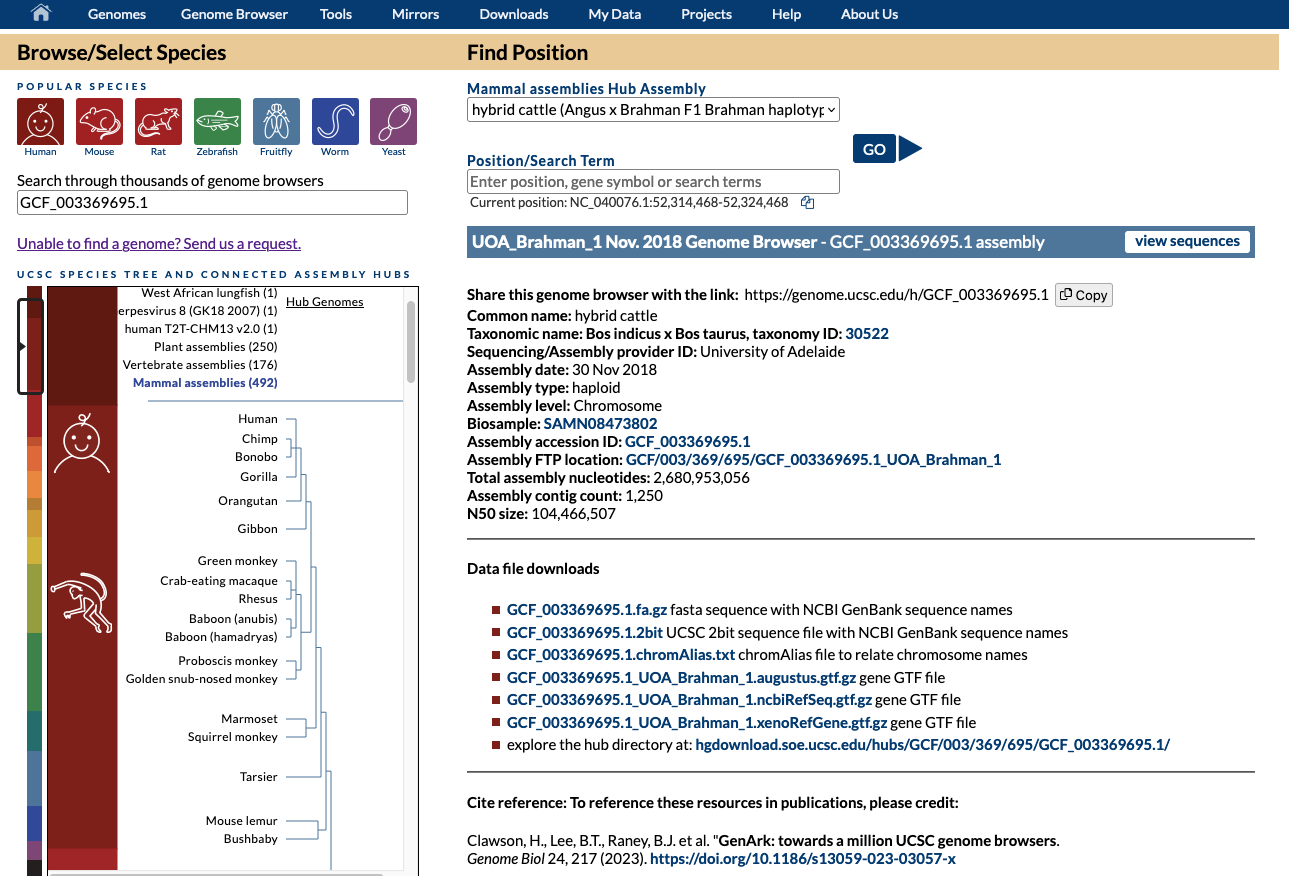 [Speaker Notes: After you select your assembly, it will appear on the gateway page.  The ‘GO’ button goes to the genome browser display.  The ‘view sequences’ button leads to a display of the names of sequences in this assembly.]
view sequences shows names and aliases
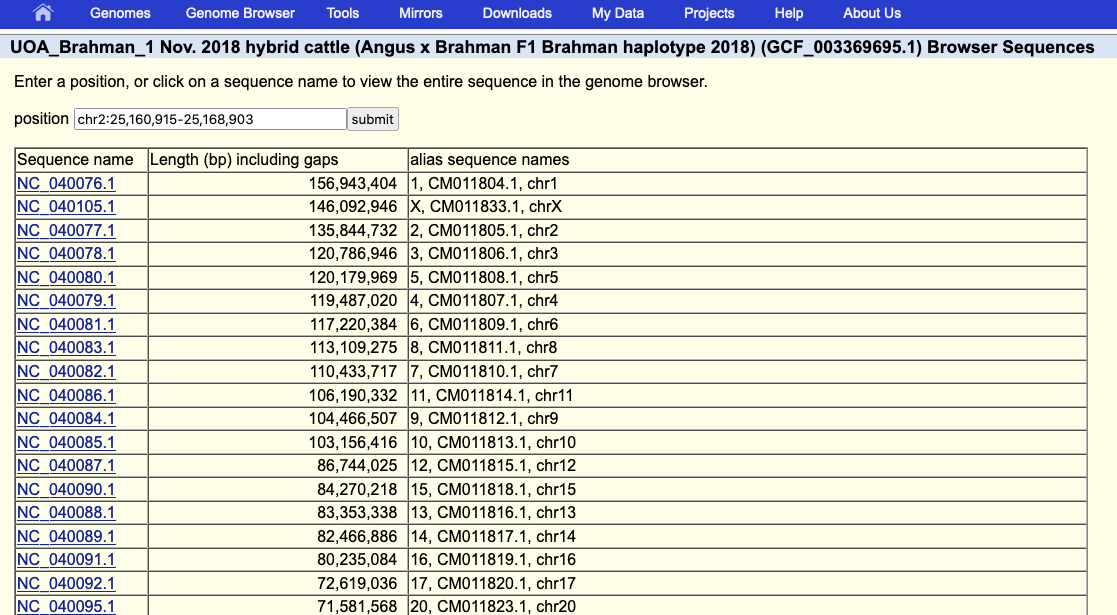 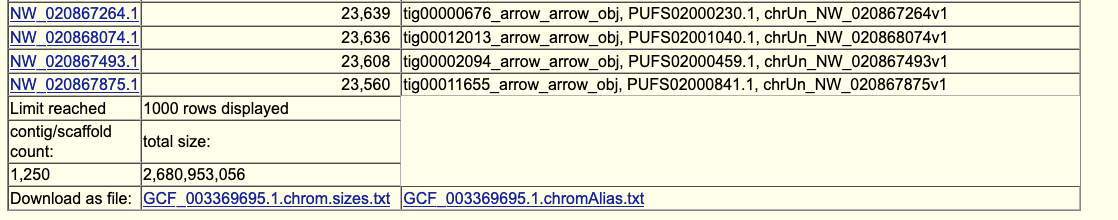 [Speaker Notes: The ‘view sequences’ shows the names of the sequences in the assembly and the alternative ‘alias’ names that can be used for custom track data display on this assembly.]
blat service now available on all assemblies
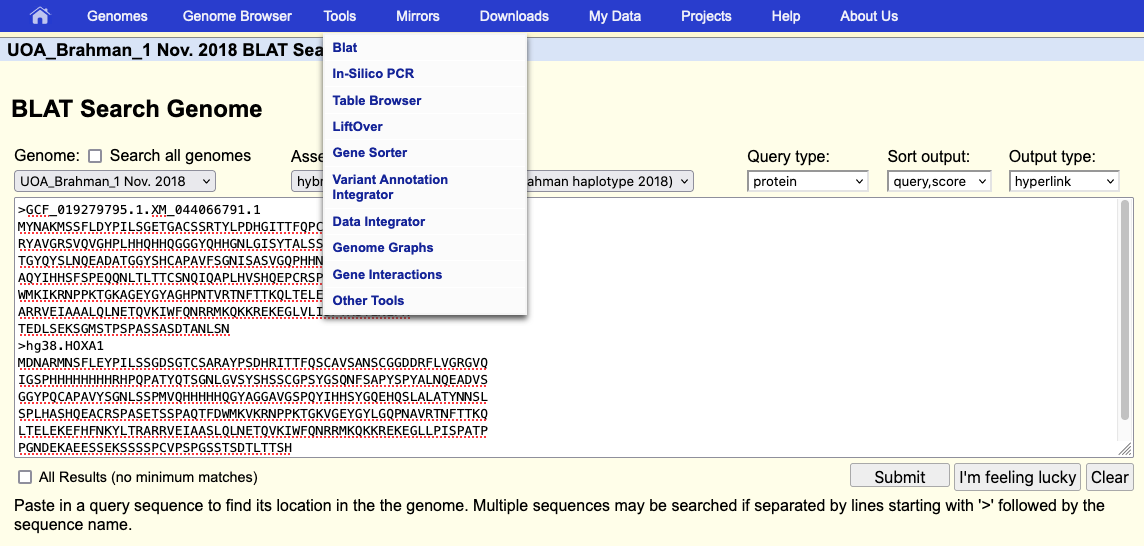 [Speaker Notes: The blat service was recently upgraded to handle very large genome assemblies.  Previous limitation was a genome size of 4 Gbases.]
blat results
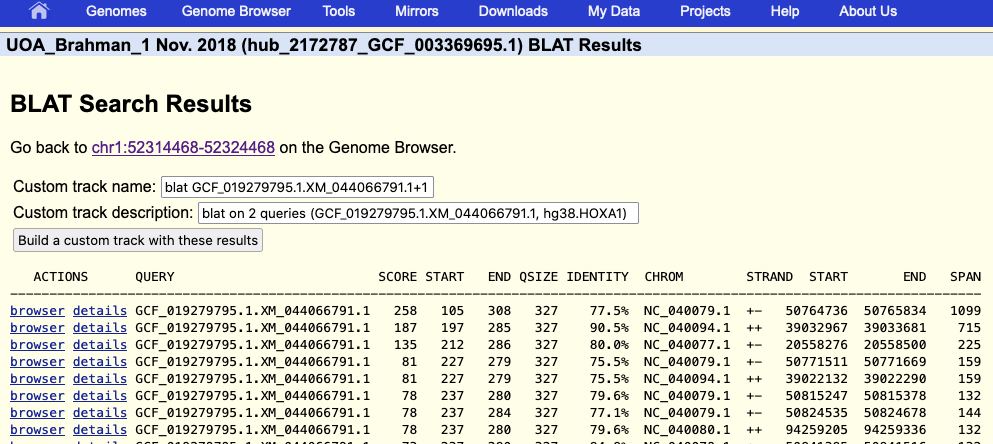 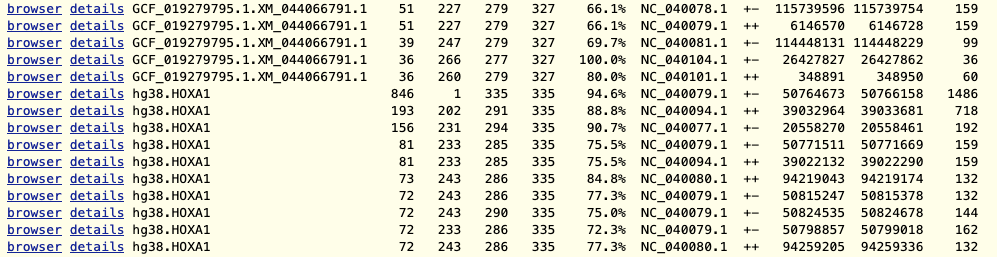 [Speaker Notes: From the blat results page, you can view the individual results, or build a custom track with all the results.]